Здоровьесберегающие технологии в педагогической деятельности
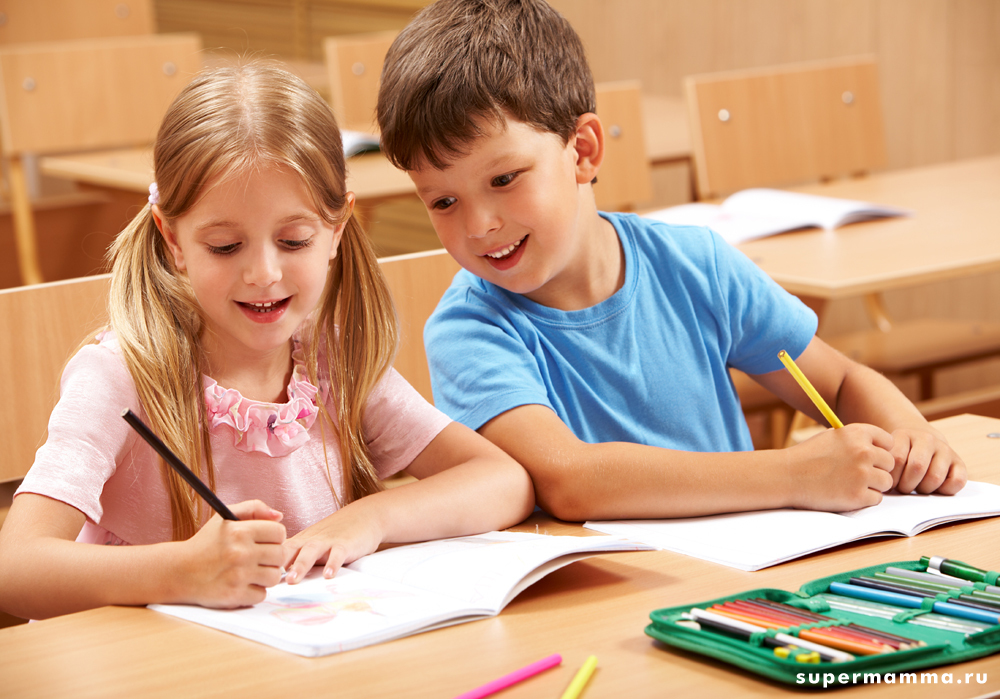 Подготовила: воспитатель МКДОУ №3  Е.А.Калинина
Федеральные государственные образовательные стандарты (ФГОС) впервые определяют здоровье школьников в качестве одного из важнейших результатов образования.
От состояния здоровья детей зависят качественные и количественные характеристики не только сегодняшнего, но и будущего населения, его социально-демографическая структура и социально-психологические особенности через 30, 40, 50 лет. В детском возрасте закладывается фундамент личности, формируются ее основные качества: физическое и психическое здоровье, культурный, нравственный и интеллектуальный потенциал.
Снижение психологического здоровья учащихся
Школьные проблемы:
несправедливое осуждение ребенка в школе;
прямое насилие или косвенное оскорбление со стороны одноклассников;
невнимание, излишняя строгость, предвзятость к личности ребенка;
завышенные требования со стороны учителя;
равнодушие к тем семейным обстоятельствам, в которых живет и развивается ребенок;
неспособность учащегося справиться со школьной программой (может быть вызвана различными причинами: повышенным уровнем сложности учебных программ, не соответствующих уровню развития детей; недостаточным уровнем развития высших психических функций, педагогической запущенностью, недостаточной профессиональной компетентностью учителя; психологическим синдромом хронической неуспешности);
регулярно повторяющиеся оценочно-экзаменационные ситуации.
Семейные проблемы:
особенности стиля воспитания;
завышенные требования родителей;
отсутствие эмпатии во внутрисемейных отношениях;
открытые экстремальные ситуации и ситуации физического насилия
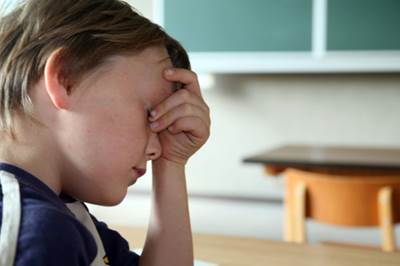 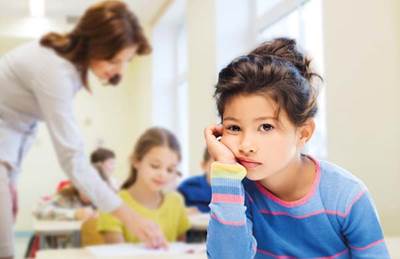 Способы сохранения психологического здоровья в условиях образовательной среды:
Определение и развитие возможностей и способностей ребенка, резервов развития каждого возраста.
Профилактика развития школьной тревожности.
Формирование навыков психорегуляции; развитие уверенности в себе.
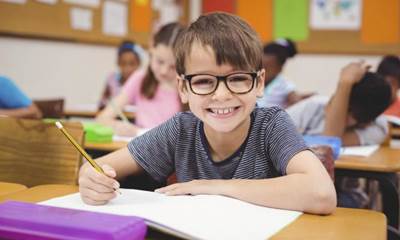 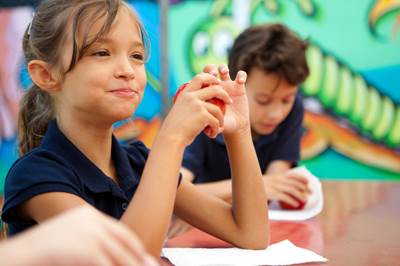 Как создать условия для становления психологически здоровой личности:
просьба вместо требования и приказа;
убеждение вместо агрессивного словесного воздействия;
организация вместо жесткой дисциплины;
компромисс вместо конфронтации;
доброжелательное прикосновение;
подбадривание;
снятие напряженного состояния;
защита и др.
Здоровье ребенка, его социально-психологическая адаптация, нормальный рост и развитие во многом определяются средой, в которой он живет. Для ребенка от 6 до 17 лет этой средой является система образования, т.к. с пребыванием в учреждениях образования связаны более 70% времени его бодрствования. В то же время в этот период происходит наиболее интенсивный рост и развитие, формирование здоровья на всю оставшуюся жизнь, организм ребенка наиболее чувствителен к экзогенным факторам окружающей среды.
Адаптация – естественное состояние человека, проявляющееся в приспособлении (привыкании) к новым условиям жизни, новой деятельности, новым социальным контактам, новым социальным ролям.
Адаптация - приспособление организма к условиям среды, направленное на сохранение гомеостаза (равновесия).
 Адаптация – гомеостаз: равновесие или устойчивость равновесия. Приспособление к окружающей среде.
Обязательным условием адаптации школьников к обучению является обеспечение преемственности. А под преемственностью понимают связь между явлениями в процессе развития в природе, обществе и познании, при которой новое, сменяя старое, сохраняет в себе некоторые элементы его.
Таким образом, преемственность позволяет понять особенности плавного, не травмирующего психику ребенка, перехода от одной ступени обучения к другой.
Одно из основных условий для успешной адаптации ребенка является его здоровье. Проблема здоровья ребенка так же многогранна, как и проблема здоровья человека, т.к. ребенок это тоже человек, но человек, развивающийся и растущий, обретающий жизненный опыт и проявляющий все качества, присущие человеку.
Использование здоровьесберегающих технологий:
количество видов учебной деятельности (4-7);
обстановка и гигиенические условия в классе, освещение;
средняя продолжительность и частота чередования видов деятельности не более 19 минут;
психологический климат на уроке, комфорт, сотрудничество;
момент наступления утомления и снижение учебной деятельности не ранее 35 мин.;
темп окончания урока – спокойный, настрой на успех.
Здоровьесберегающая технология, по мнению В.Д. Сонькина, - это:
условия обучения ребенка в школе (отсутствие стресса, адекватность требований, адекватность методик обучения и воспитания);
рациональная  организация учебного процесса (в соответствии с возрастными, половыми,  индивидуальными особенностями  и гигиеническими требованиями);
соответствие  учебной  и  физической  нагрузки  возрастным возможностям ребенка;
необходимый, достаточный  и  рационально  организованный двигательный режим.
Данные технологии должны удовлетворять принципам здоровьесбережения, которые сформулировал Н. К. Смирнов:
«Не навреди!» — все применяемые методы, приемы, используемые средства должны быть обоснованными, проверенными на практике, не наносящими вреда здоровью ученика и учителя.
Приоритет заботы о здоровье учителя и учащегося — все используемое должно быть оценено с позиции влияния на психофизиологическое состояние участников образовательного процесса.
Ответственность за свое здоровье — у каждого ребенка надо стараться сформировать ответственность за свое здоровье, только тогда он реализует свои знания, умения и навыки по сохранности здоровья. Перед любым учителем неизбежно встает задача качественного обучения предмету, что совершенно невозможно без достаточного уровня мотивации школьников. В решении означенных задач и могут помочь здоровьесберегающие технологии.
Следует отметить, что все здоровьесберегающие технологии, применяемые в учебно-воспитательном процессе, можно разделить на три основные группы:
технологии, обеспечивающие гигиенически оптимальные условия образовательного процесса;
технологии оптимальной организации учебного процесса и физической активности школьников;
разнообразные психолого-педагогические технологии, используемые на уроках и во внеурочной деятельности педагогами и воспитателями.
Большинство современных проблем, которые отражают сложность ситуаций, сложившихся в системе общего образования и нуждающихся в скорейшем разрешении, связаны так или иначе со здоровьем подрастающего поколения. А это побуждает учителей вносить свою лепту в формирование и сохранение здоровья учащихся путем применения оздоровительной педагогики.
Спасибо за внимание